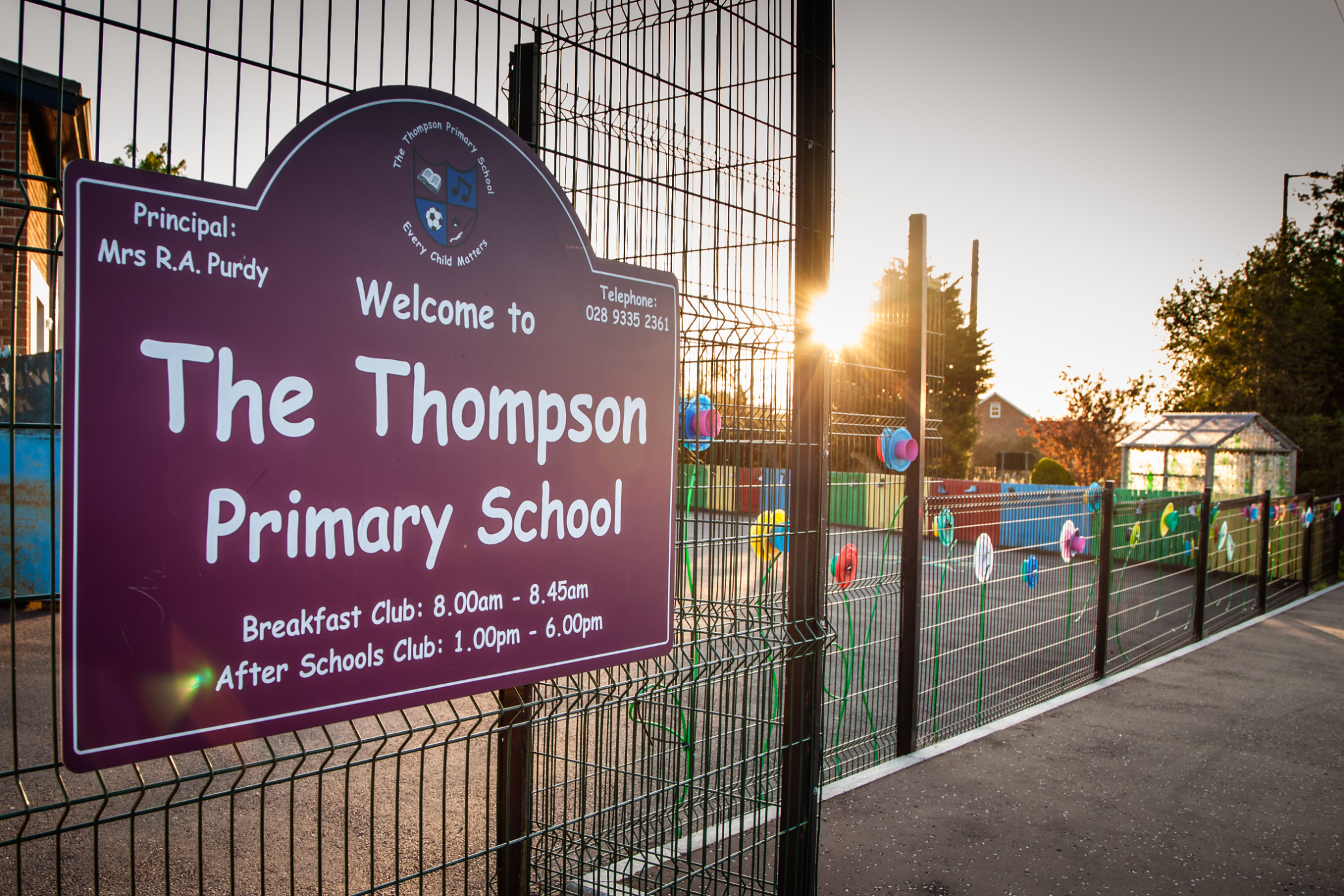 Ten Good Reasons to Become Part of The Thompson Primary
5
Small School - Family Atmosphere
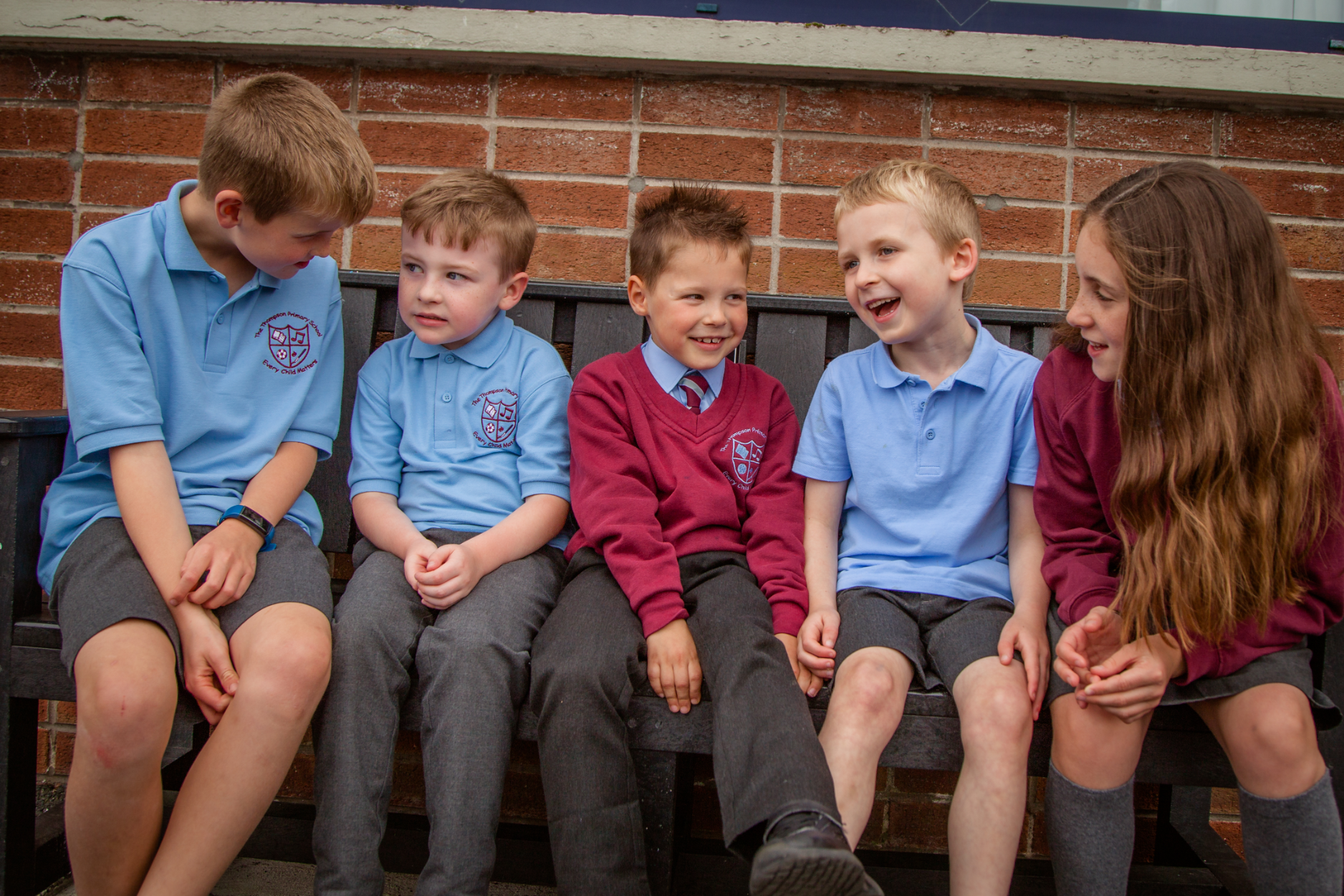 Warm, Nurturing, Christian Ethos
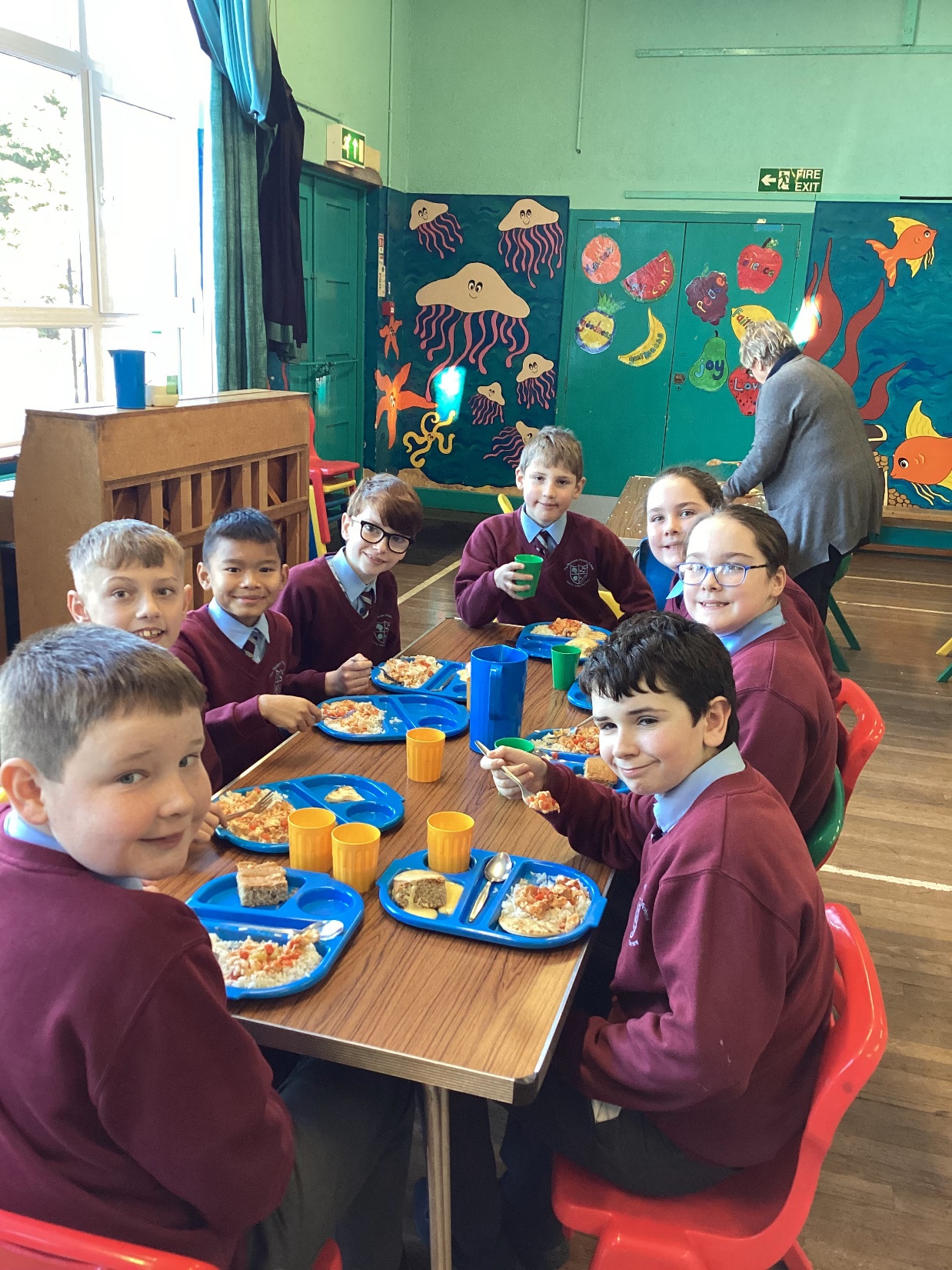 Active, Child Centred Teaching
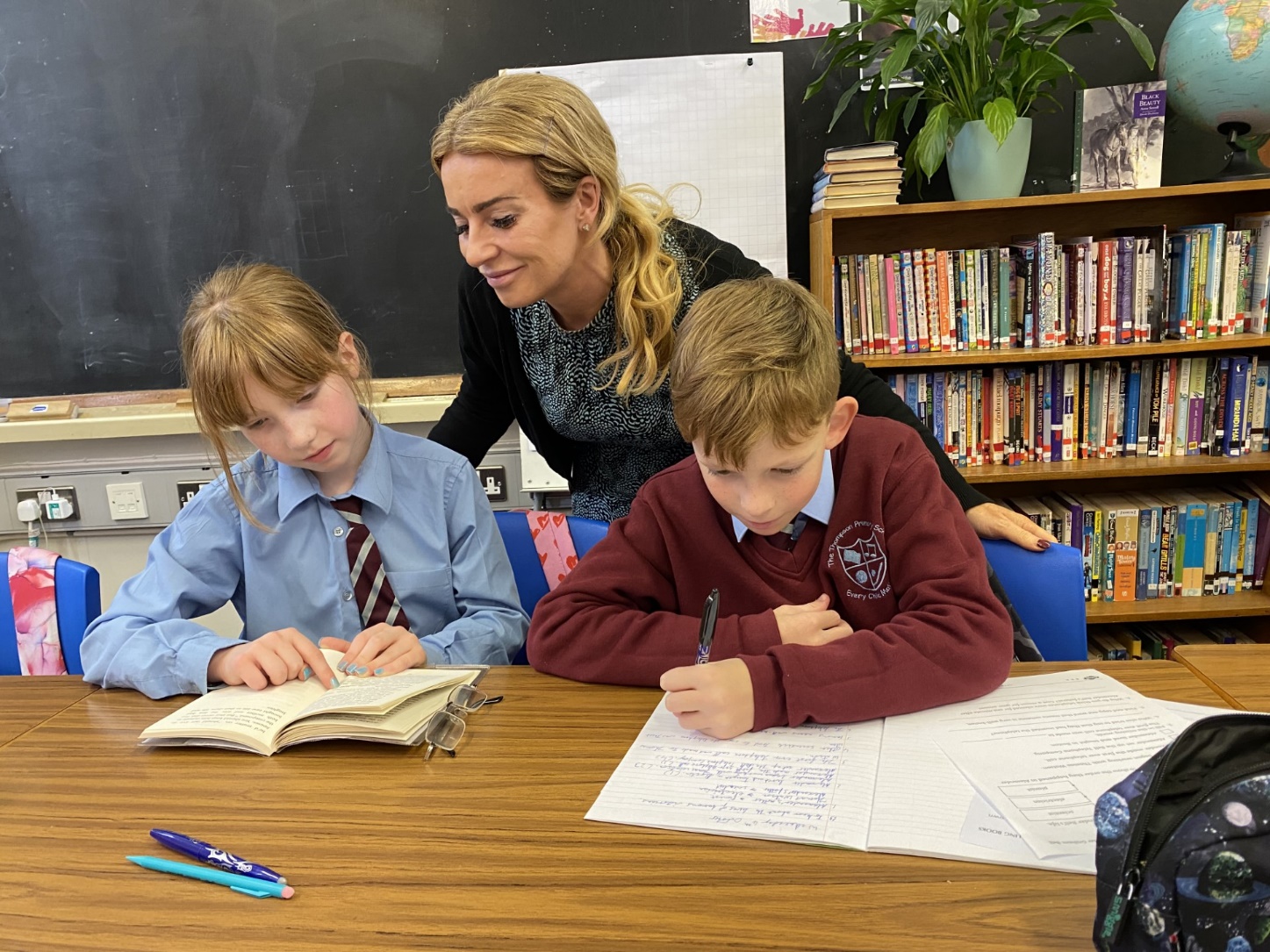 Wide Range of Strategies to Support Learning
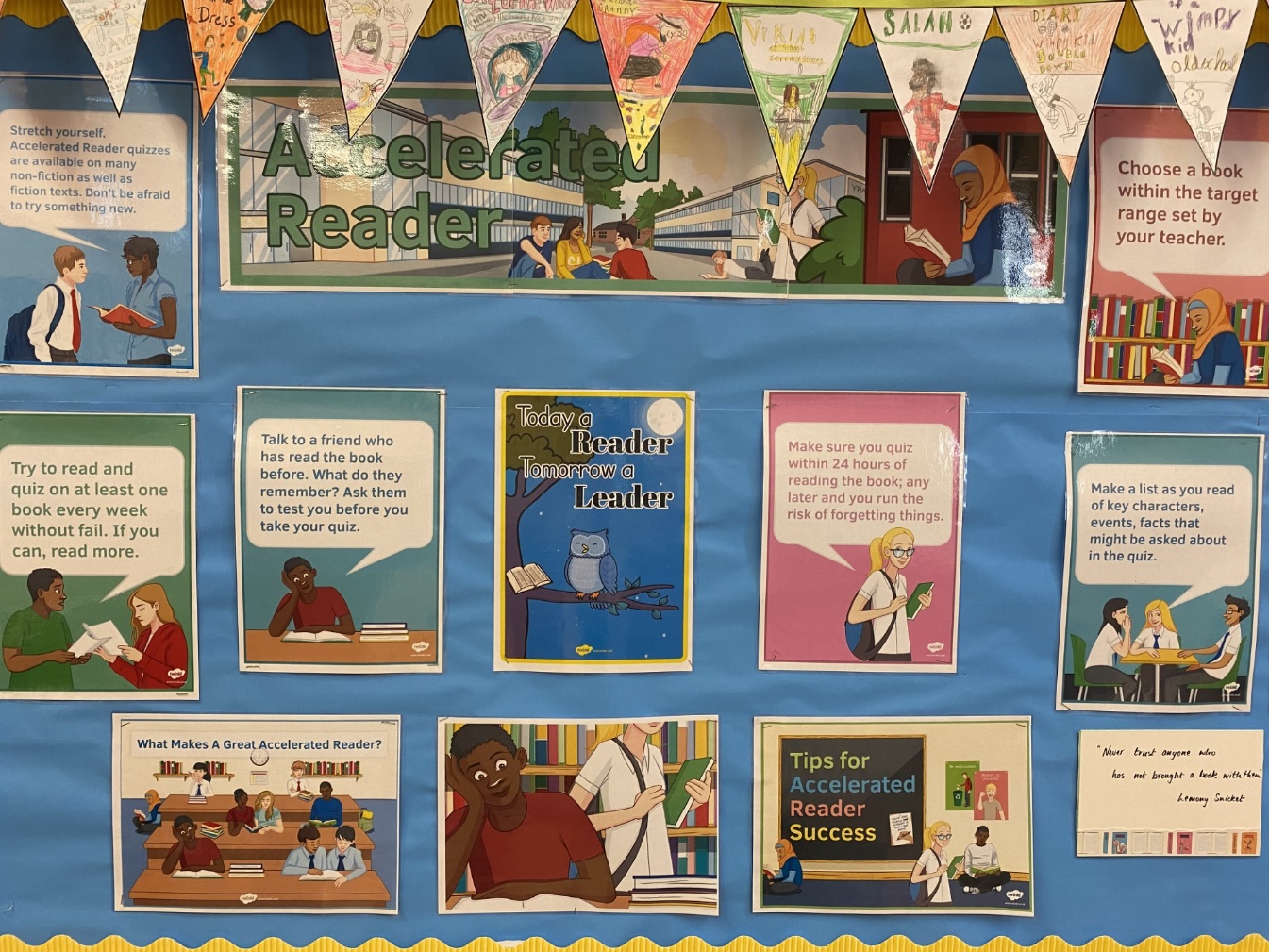 Additional Academic Support
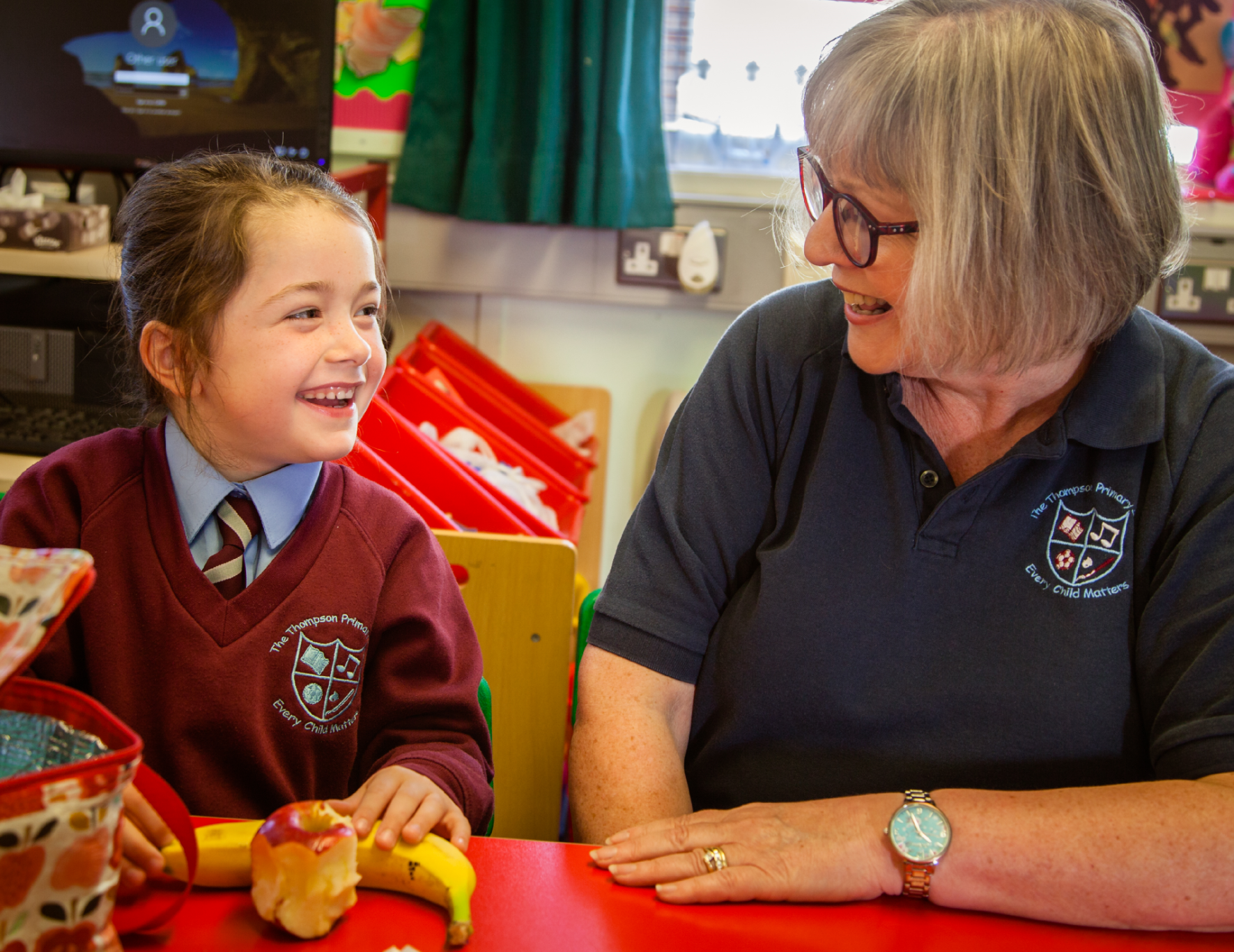 Excellent Academic Results
End of Key Stage One:  
*100% of pupils achieve expected levels in Literacy, Maths and ICT (Compare with N.I. average Literacy – 87%, Maths – 89%, ICT – 90%)
End of Key Stage Two:
*97 %+ of pupils achieve expected levels in Literacy, Maths and ICT            (Compare with N.I. average Literacy – 79%, Maths – 79%, ICT – 85%)
Post-Primary Transfer Test:
Recent years have seen an average of 72% of P7 pupils transfer to local grammar schools.
(Ballyclare High, Belfast Royal Academy, Belfast High, Antrim Grammar, Carrick Grammar, Ballymena Academy, Cambridge House Grammar, Larne Grammar)
*Sample Data 2022
Breakfast & Afterschool Clubs
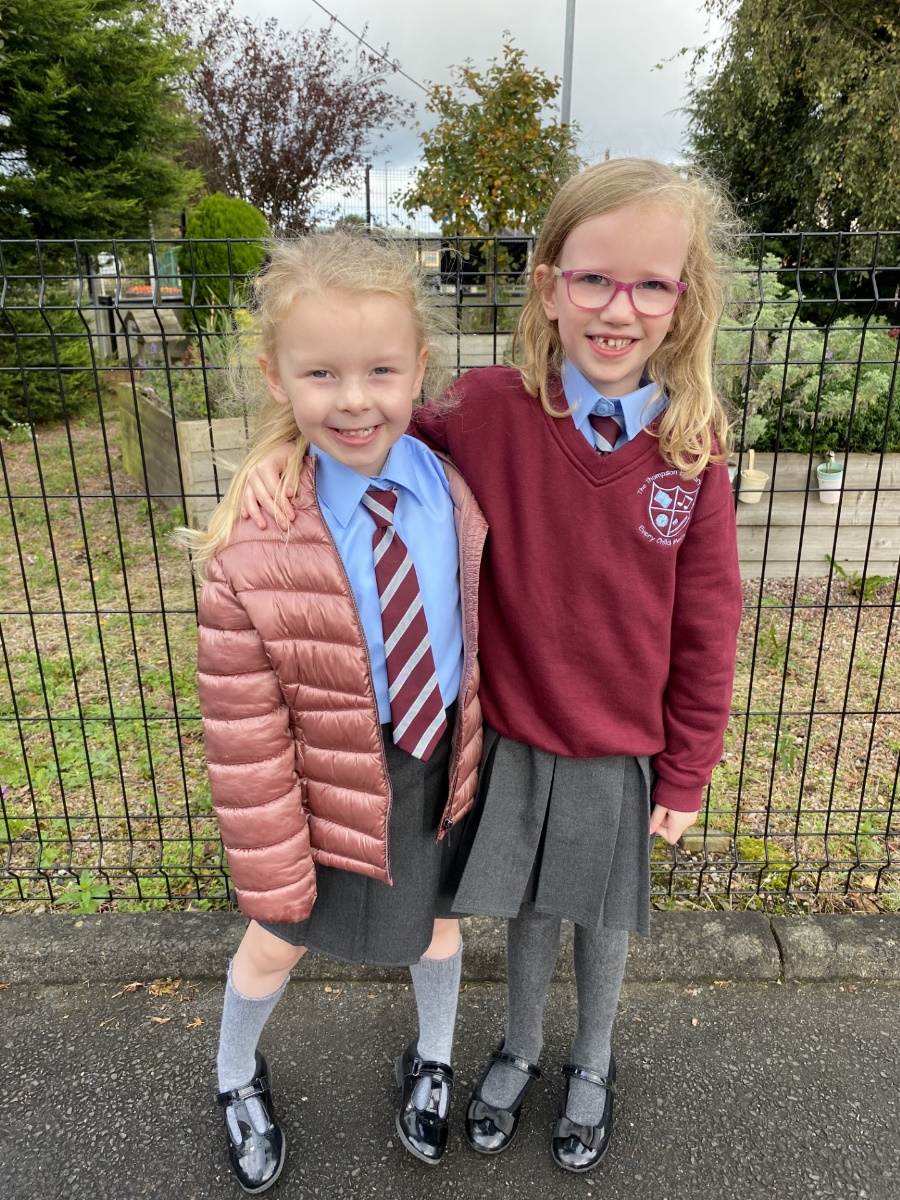 Wide Range of Extra-Curricular Activities
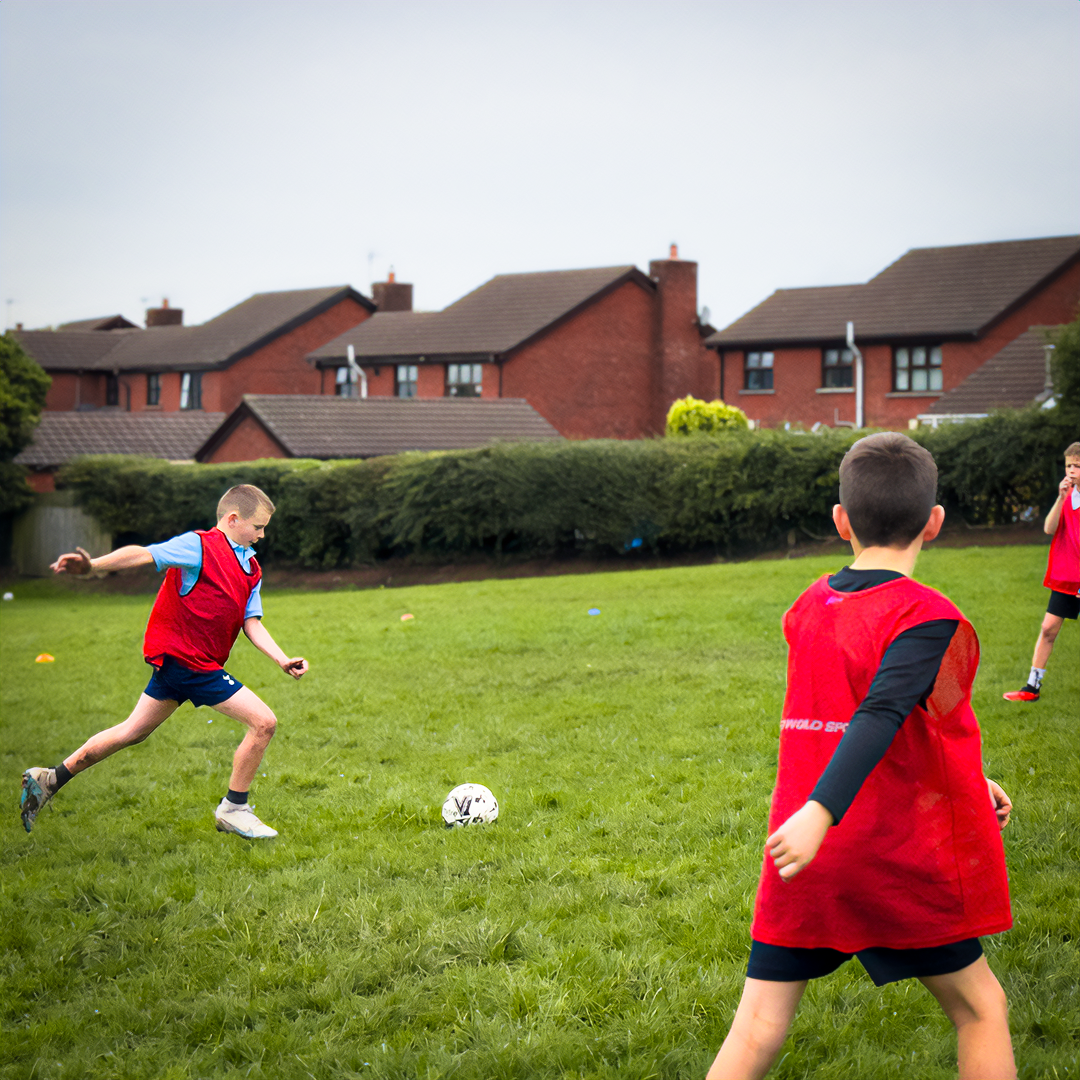 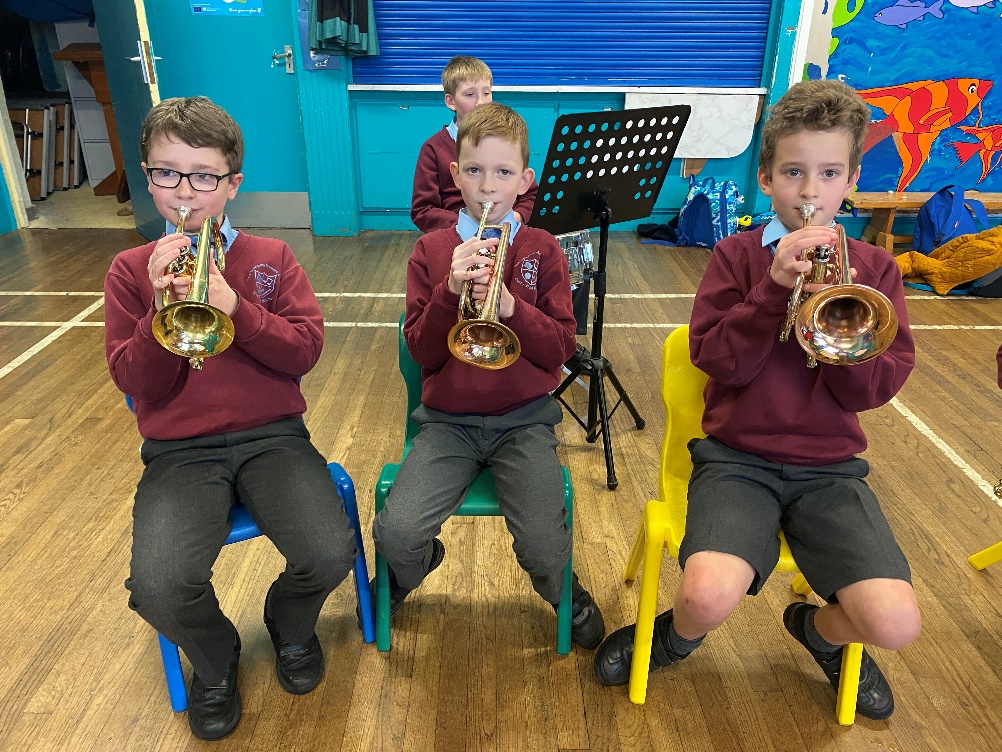 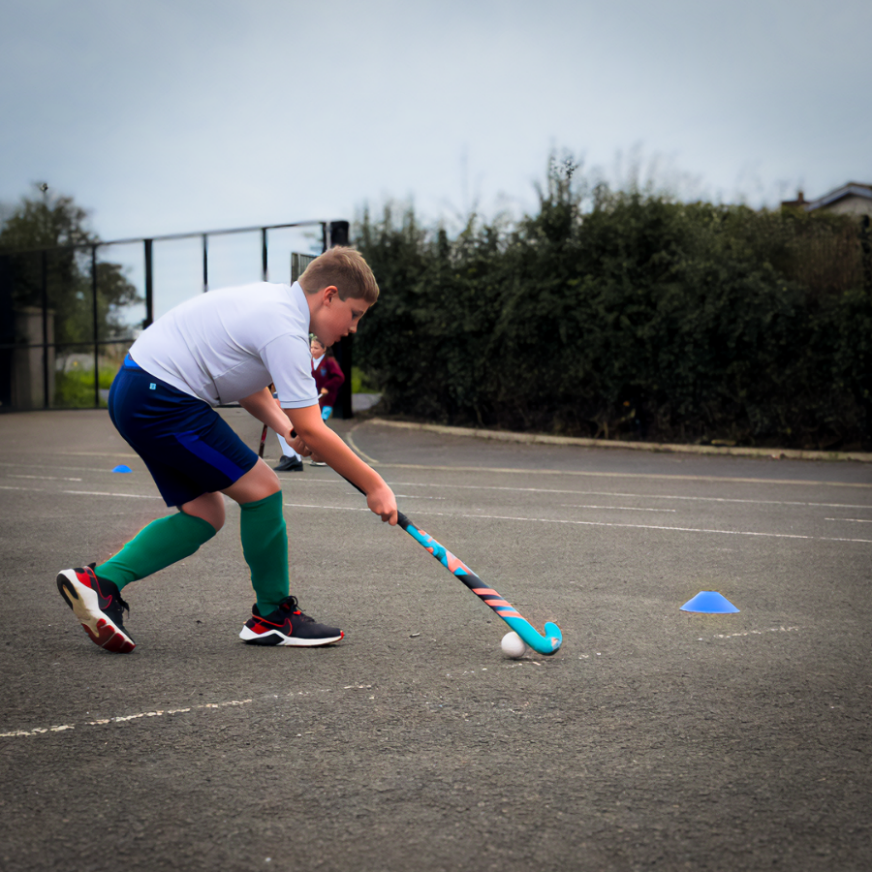 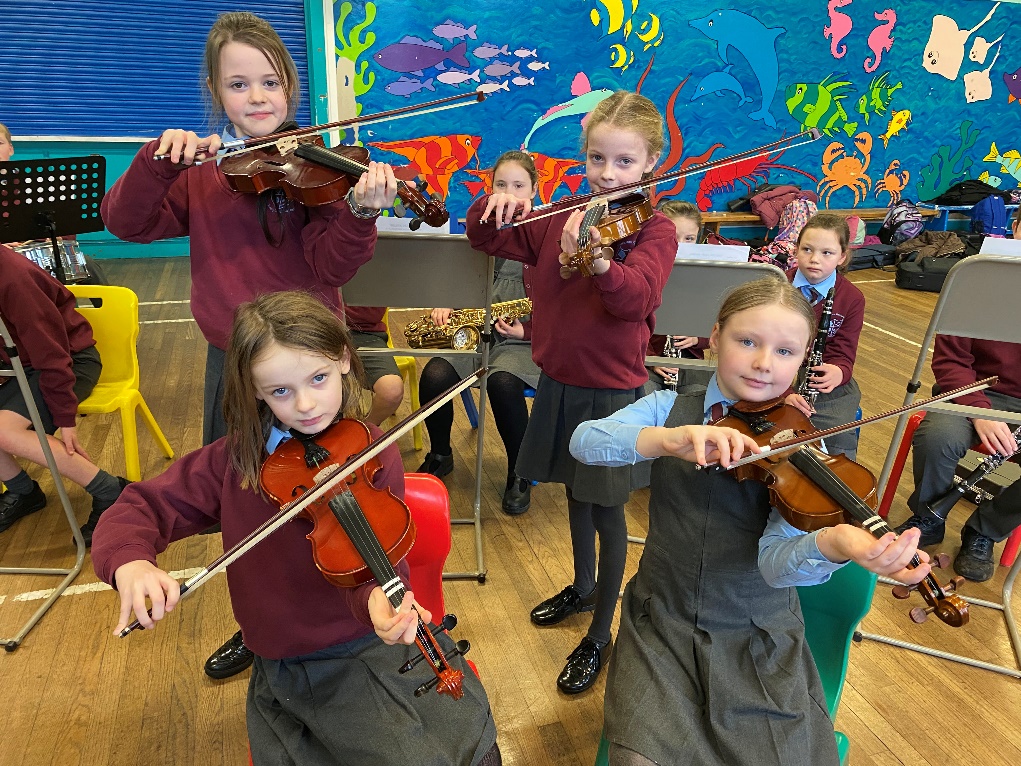 Outdoor Learning Environment
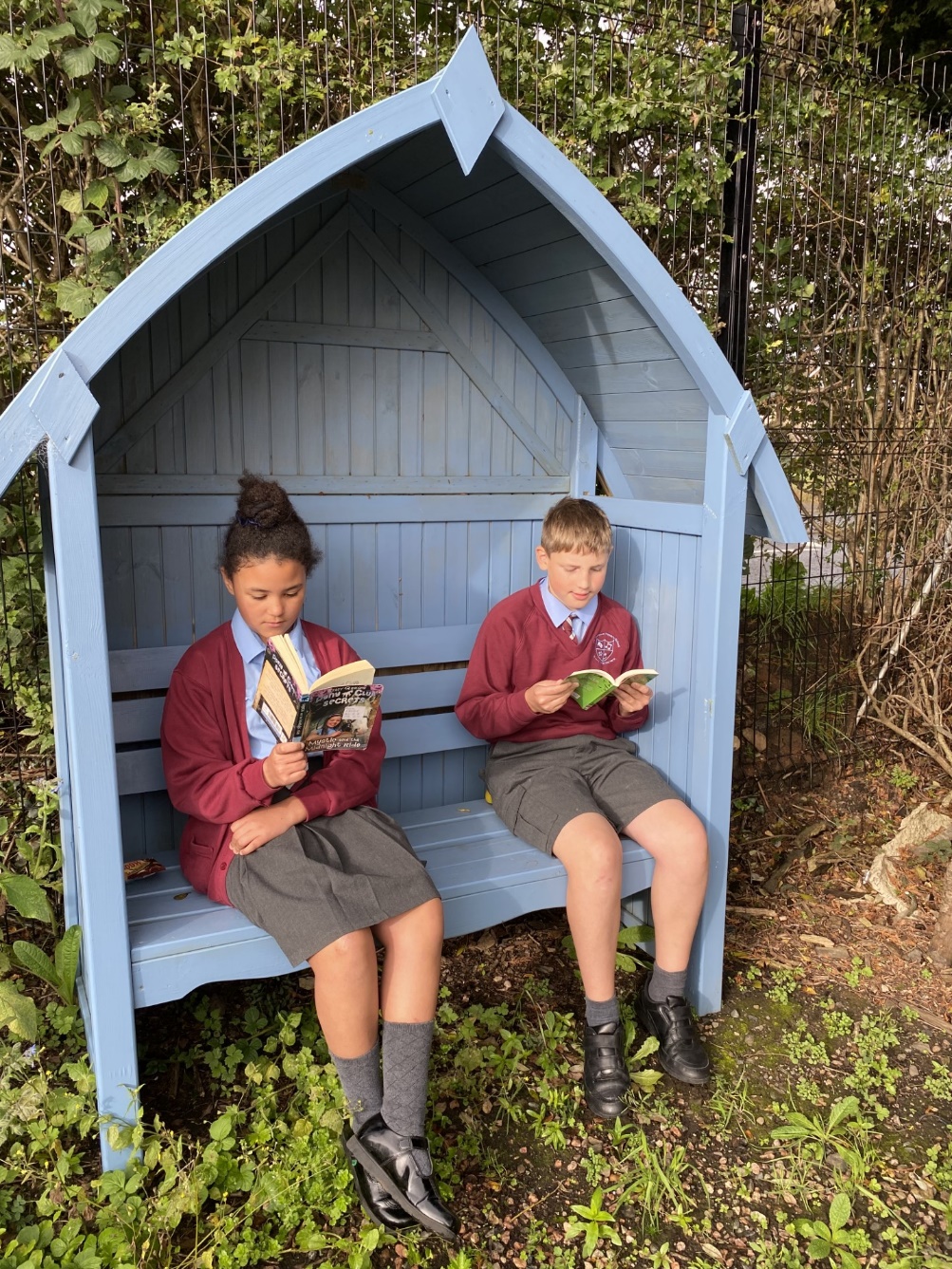 Close Links With Local Community
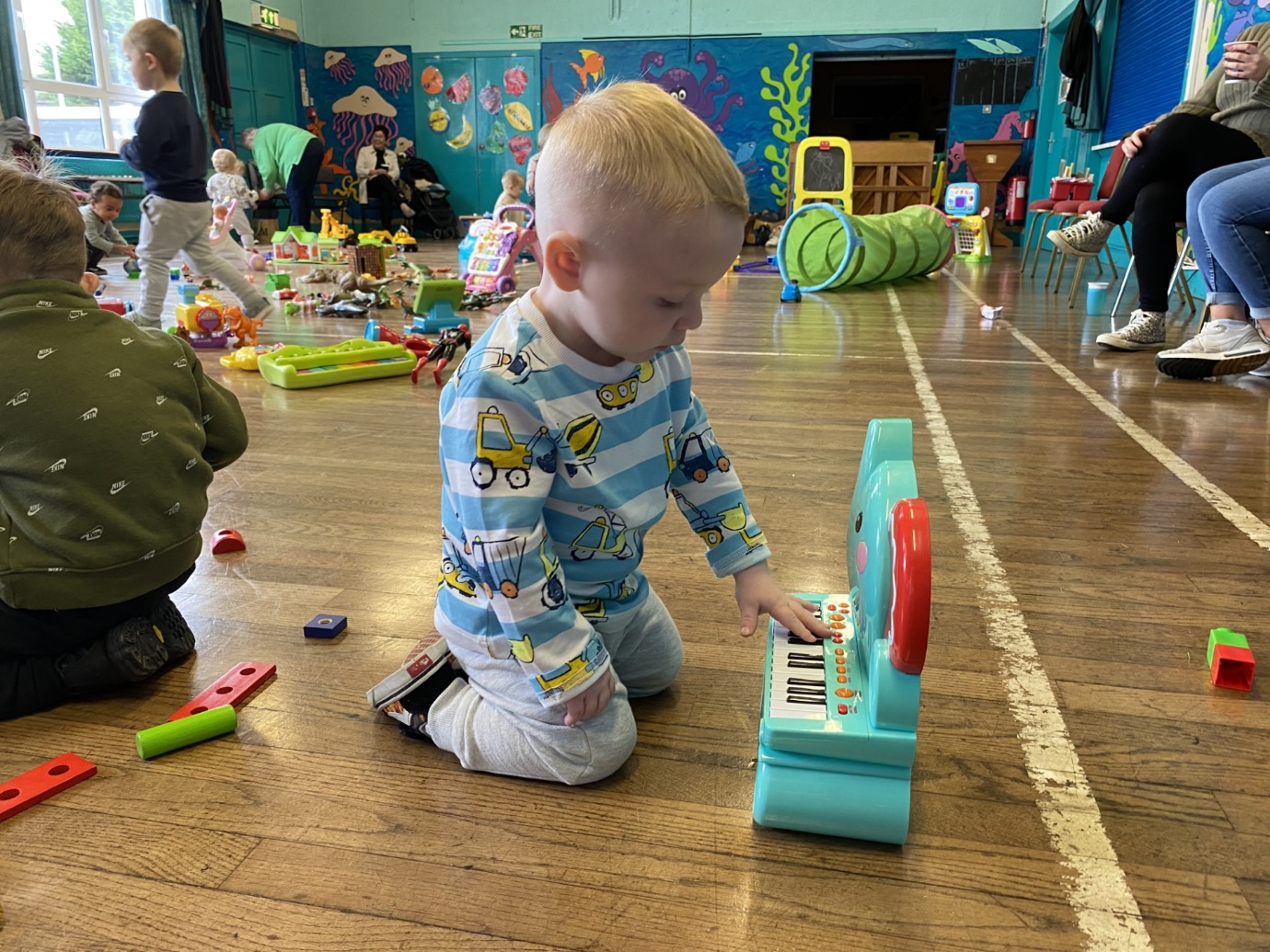